REKONSTRUKCIJA HAMILTONIJANA I ODREĐIVANJE FAZNIH PRIJELAZA ISINGOVA MODELA STROJNIM UČENJEM
MARKO BANDALO
ISINGOV MODEL
LOGISTIČKA REGRESIJA
KONVOLUCIJSKE NEURONSKE MREŽE
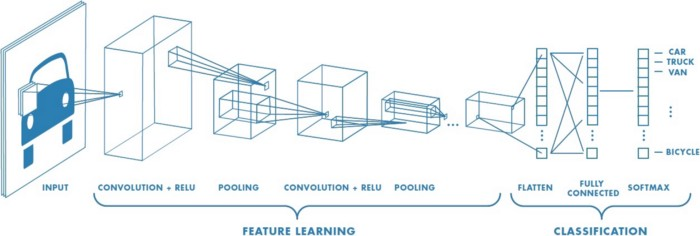 Konvolucija je prvi sloj koji izdvaja značajke iz ulazne slike
Očuva vezu između piksela tako da uči značajke slike. 
To je matematička operacija koja uzima matricu slike dimenzija (h x w x d) i neki filter dimenzija (fh x fw x d) i kao rezultat izbacuje neki volumen dimenzija (h – fh + 1) x (w – fw  + 1) x 1
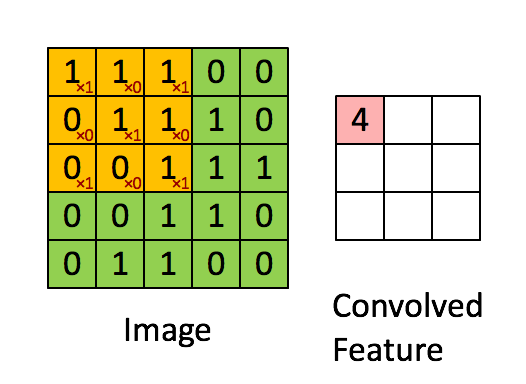 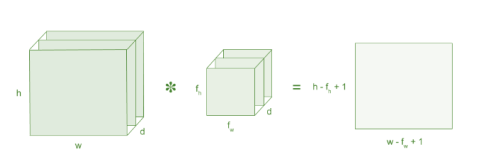 Sljedeći korak je dodavanje nelinearnosti u naš model. To izvodimo pomoću ReLU funkcije: f(x) = max(0, x)
Sloj sažimanja reducira broj parametara kada je slika prevelika. Prostorno sažimanje reducira dimenziju svake mape ali zadržava važne informacije. Tipovi sažimanja: maksimalno sažimanje, usrednjeno sažimanje, sumirajuće sažimanje
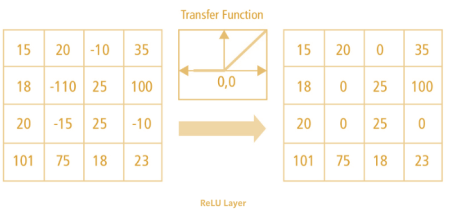 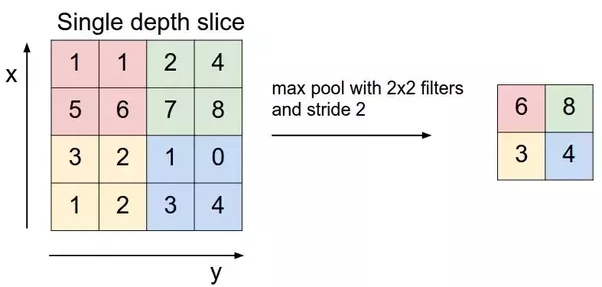 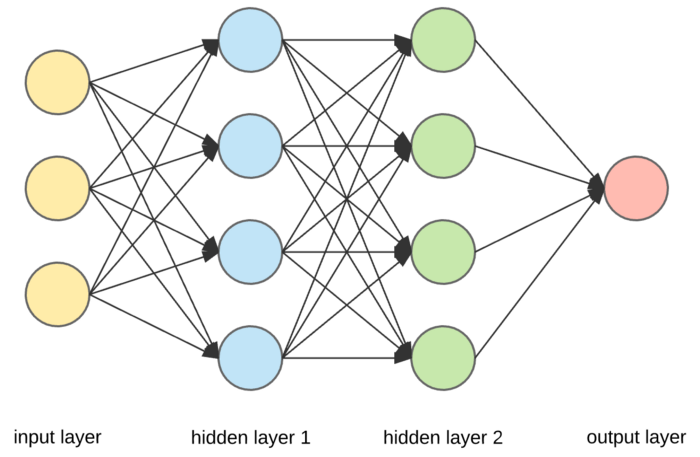 DUBOKI BOLTZMANOVI STROJEVI
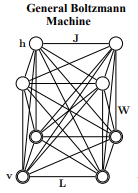 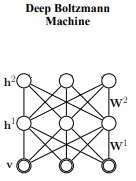 METROPOLIS-HASTINGS ALGORITAM
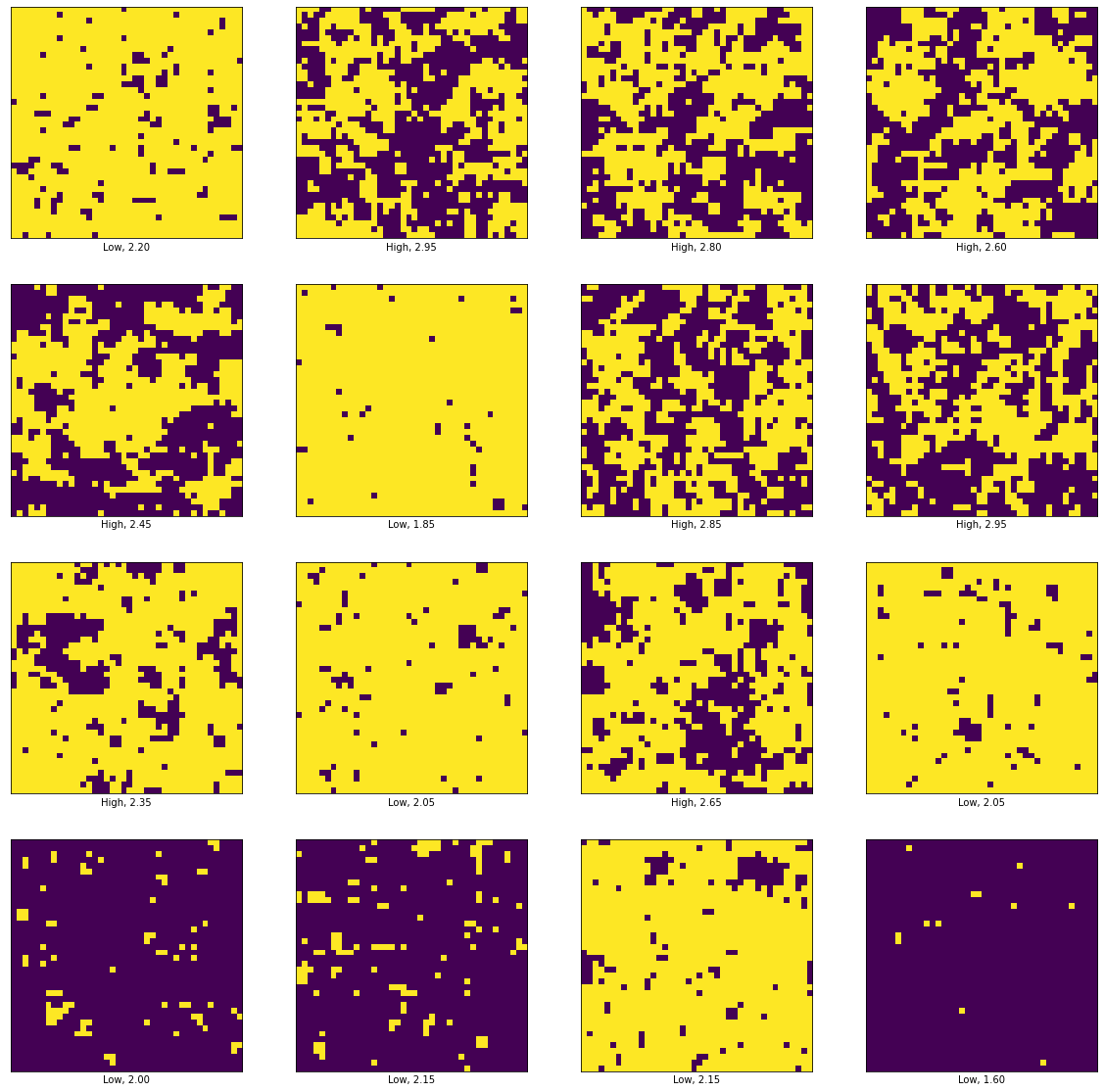 J = 1, B = 0, k = 1
Kreiramo sustave sa dimenzijama 20 x 20 i 40 x 40. Za skup za učenje ćemo kreirati kvadratnu rešetku sa TC ≈ 2.27 K dok ćemo za skup za testiranje kreirati heksagonalnu(trokutastu) rešetku TC ≈ 3.65 K
Sustav generiramo na temperaturama od 1.5 K do 3.2 K s ikrementom od 0.05 K za kvadratnu rešetku, te na temperaturama od 2.5 K do 4.5 K s ikrementom od 0.1 K za trokutastu rešetku.
Za svaku temperaturu simulaciju ponavljamo 1000 puta
REZULTATI
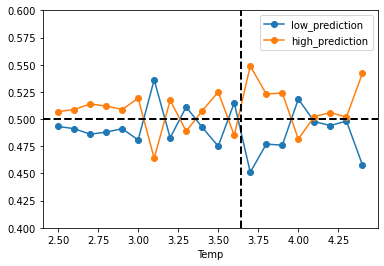 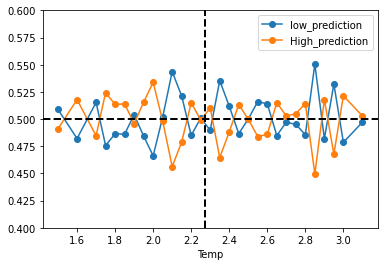 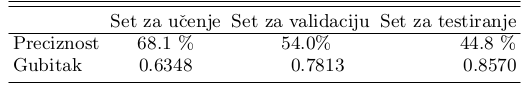 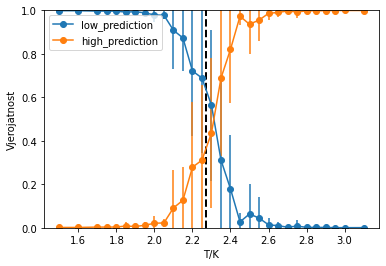 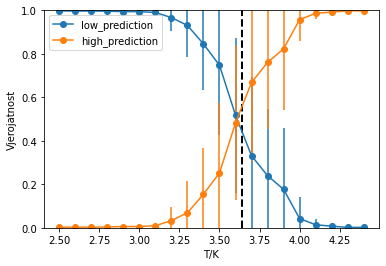 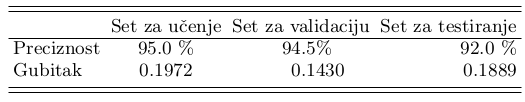 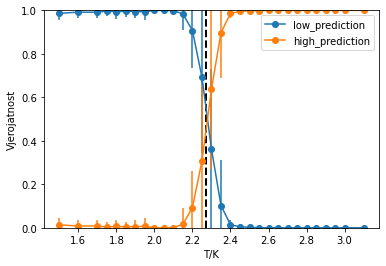 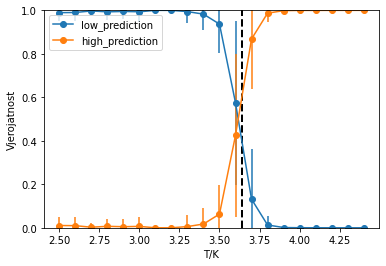 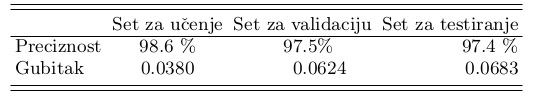 T = 1.75 K
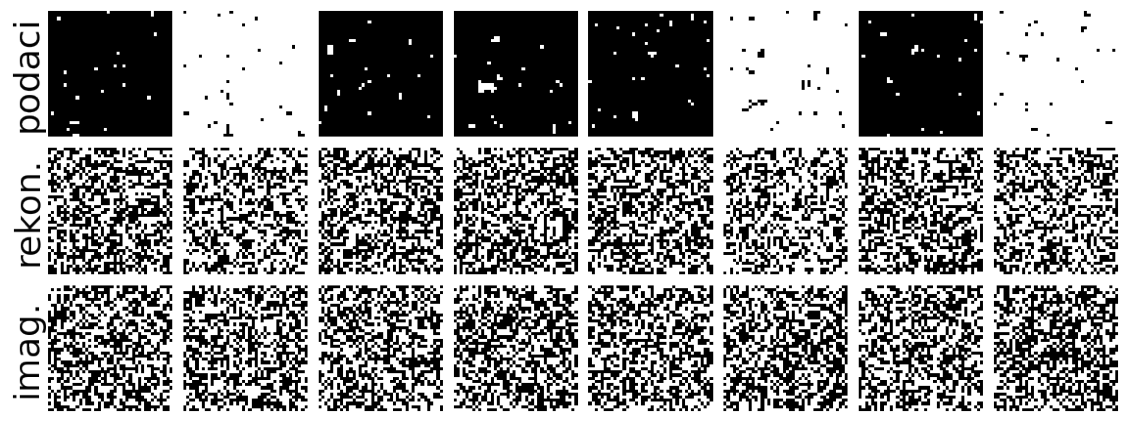 T = 2.25 K
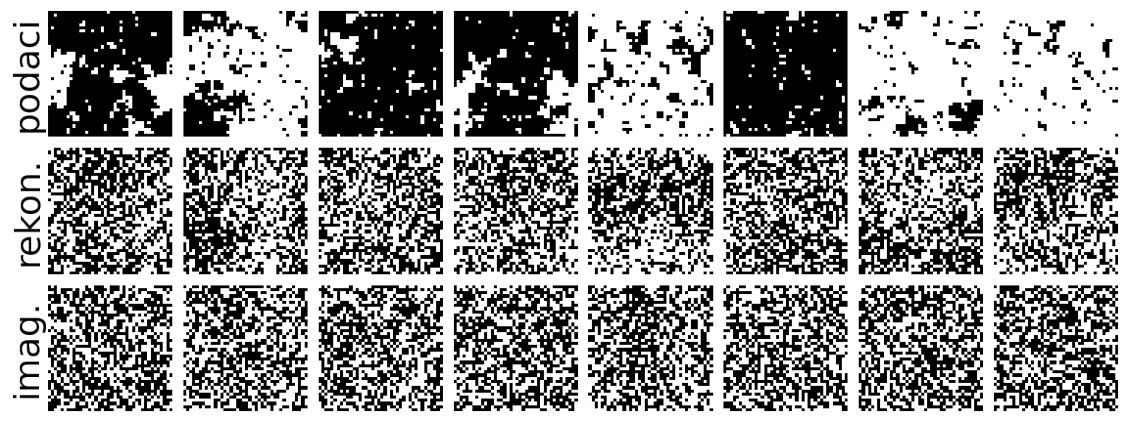 T = 2.75 K
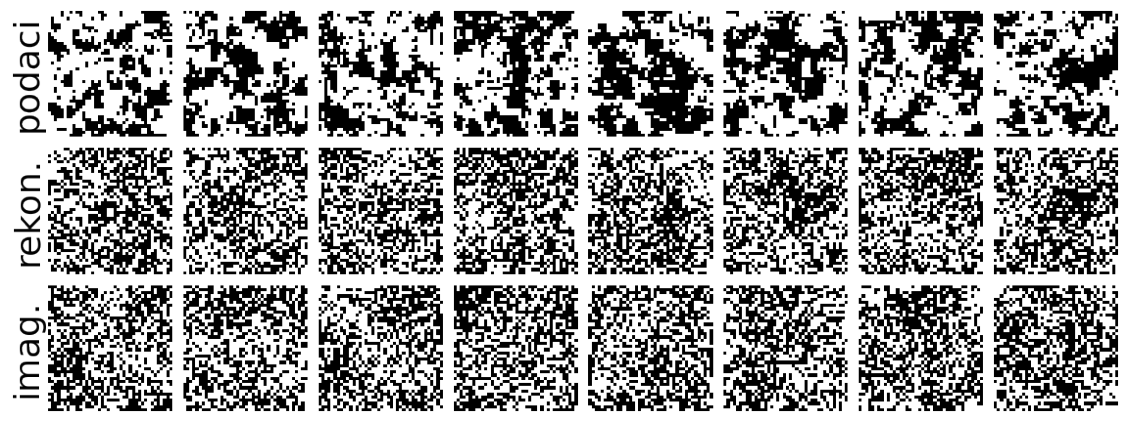 ZAKLJUČAK
Konvolucijska neuronska mreža je bolji klasifikator od logističke regresije
Sustav veće dimenzije daje bolju preciznost i manji gubitak što je posljedica boljeg očitanja obrazaca po kojem model uči
Duboki Boltzmanovi strojevi nisu pouzdani u uređenom području Isingova modela što je najvjerojatnije posljedica loma simetrije
LITERATURA
Satya Pal Singh: The Ising Model: Brief Introduction And Its Application, DOI:http://dx.doi.org/10.5772/intechopen.90875
Carrasquilla J, Melko R G. Machine learning phases of matter[J]. Nature Physics, 2017.
Morten Hjorth-Jensen: Computational physics, University of Oslo, Fall 2010
Bishop, C. M. 2006. Pattern recognition and machine learning. Springer.
Božić-Stulić D. Semantička segmentacija slika metodama dubokog učenja (Diplomski rad). Preuzeto sa: https://data.fesb.unist.hr/public/news/Dunja BožićŠtulića3b4859ad0.pdf
Vukotić, V. (2014). Raspoznavanje objekata dubokim neuronskim mrežama (Diplomski rad). Preuzeto s https://urn.nsk.hr/urn:nbn:hr:168:749831
Edgar Amaya, Vicotr Celestino: Different control strategies used in didactic plant PD-3 of SMAR through OPC technology. 19th International Congress of Mechanical Engineering November 5-9, 2007, Brası́lia, DF
R. R. Salakhutdinov and G. E. Hinton. Deep Boltzmann machines. In Proceedings of the International Conference on Artificial Intelligence and Statistics, volume 12, 2009.
Ruslan Salakhutdinov and Geoff Hinton. A better way to pretrain deep boltzmann machines. In Advances in Neural Information Processing Systems 25, pages 2456–2464. 2012.
HVALA NA POZORNOSTI!